комнатные
растения
А Л О Э
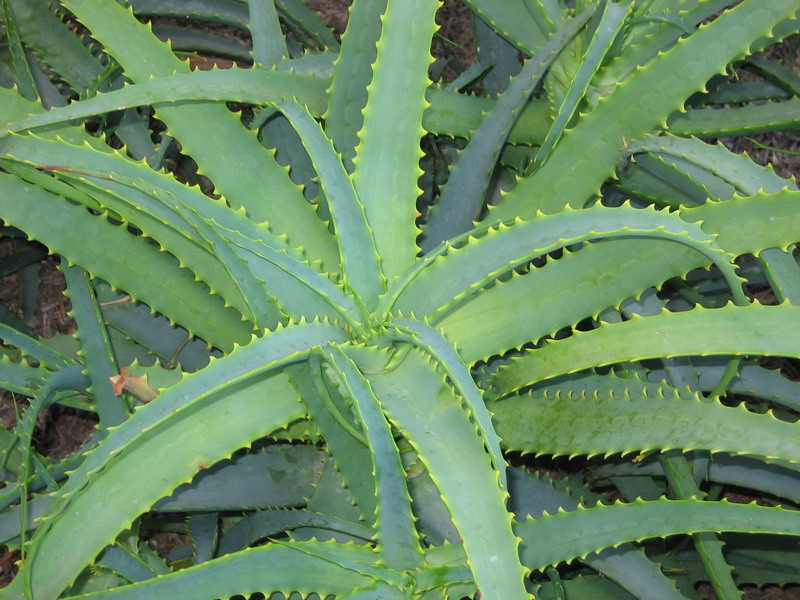 К А Л А Н Х О Е
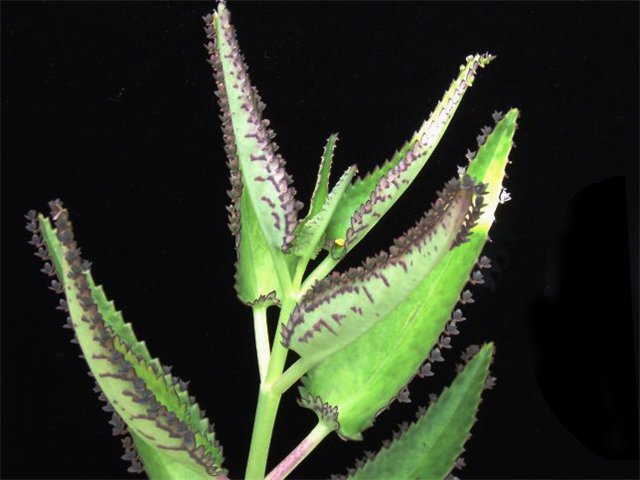 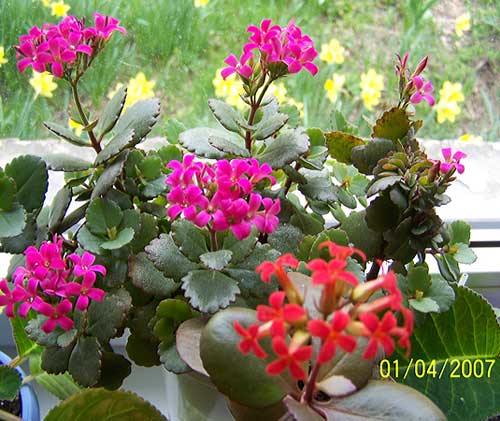 Ф И К У С
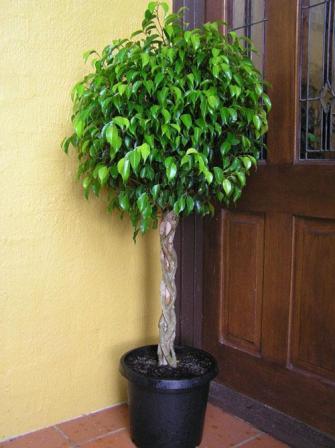 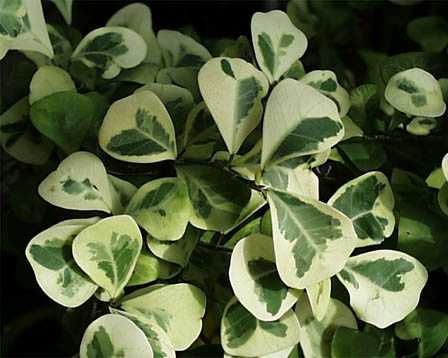 ДИФФЕНБАХИЯ
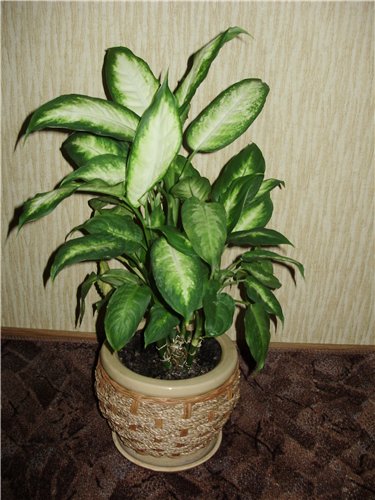 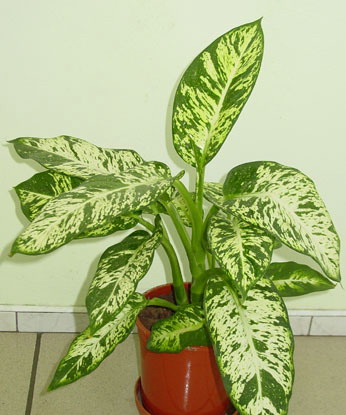 А З А Л И Я
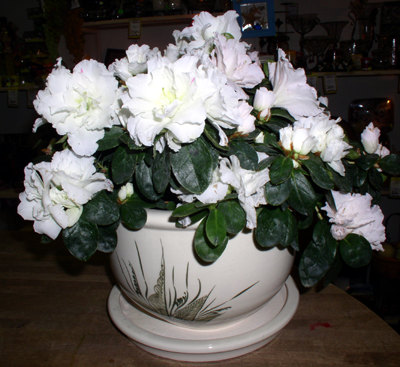 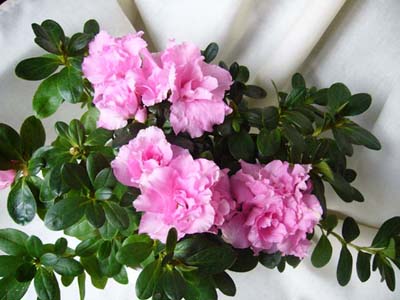 ЩУЧИЙ  ХВОСТ
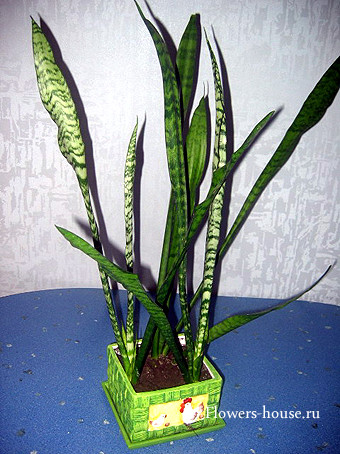 ЗОЛОТОЙ   УС –
дихоризандра
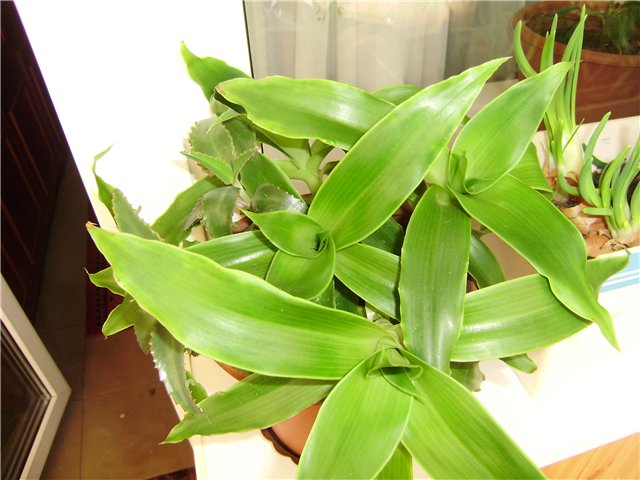 Ф И А Л К А
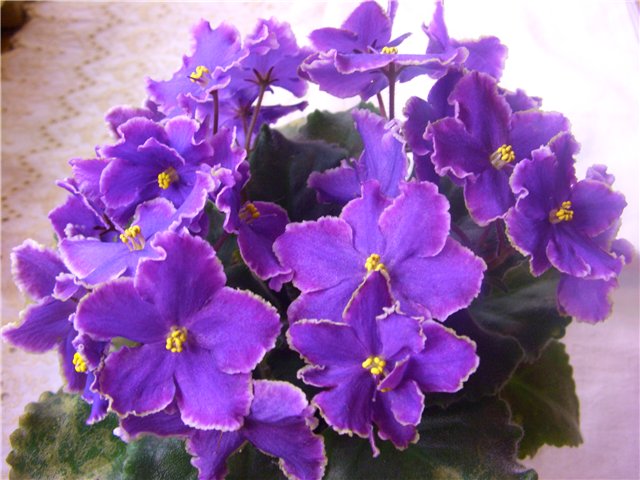 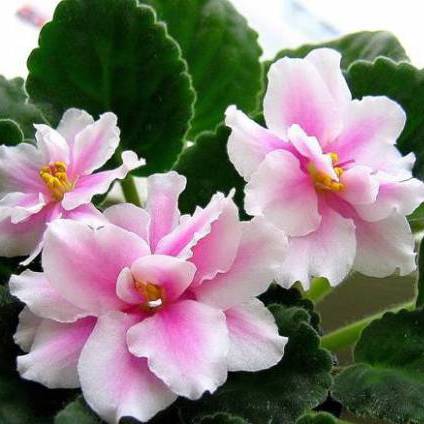 МОНСТЕРА
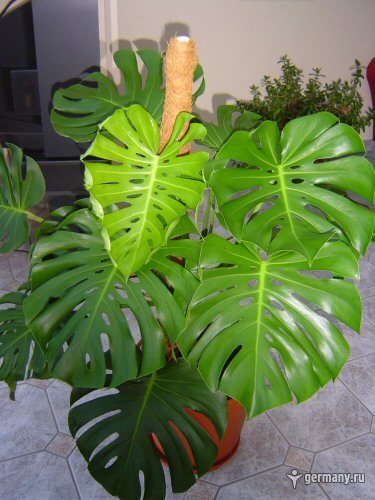 ФИНИКОВАЯ  ПАЛЬМА
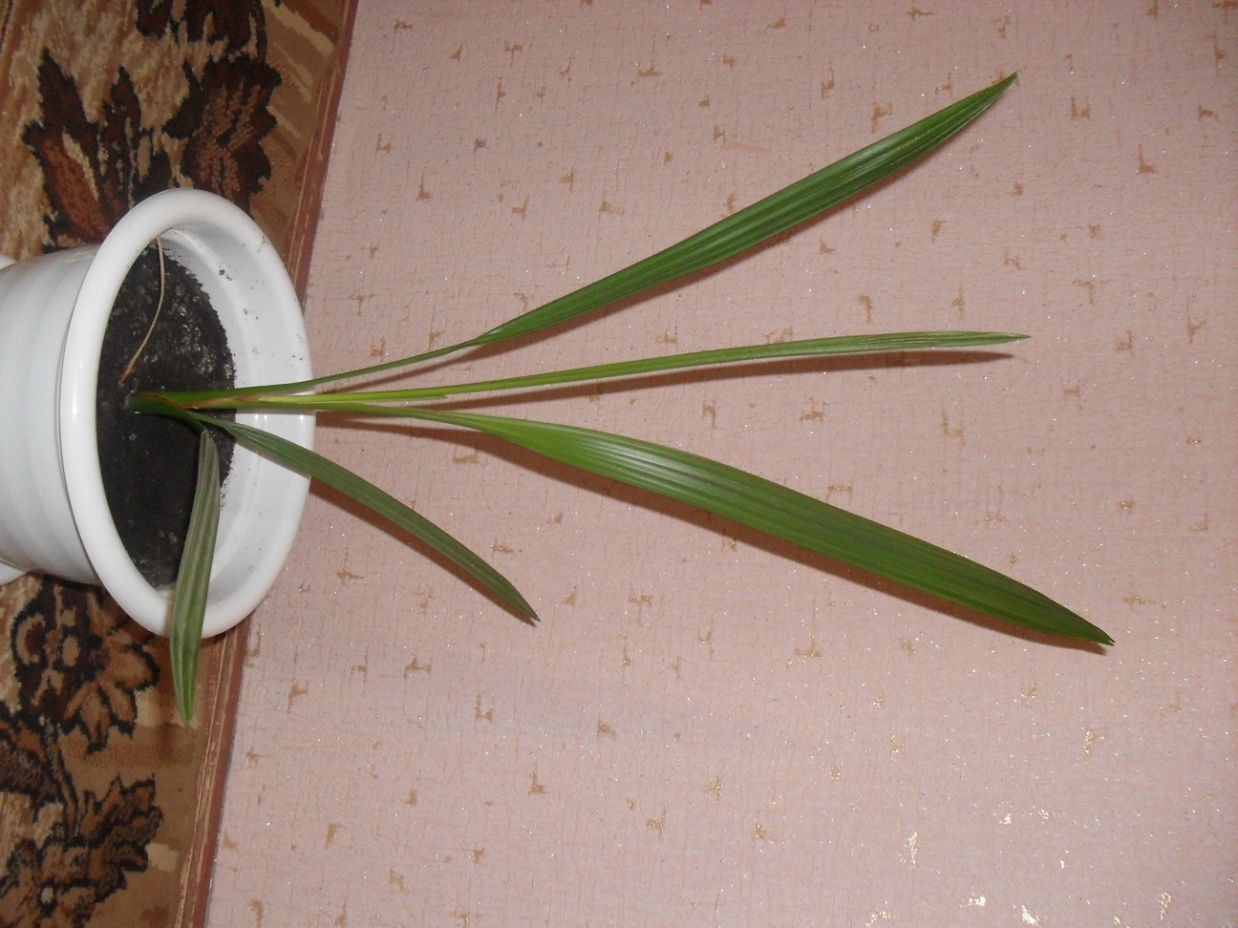 Замиокулькас   (Долларовое дерево)
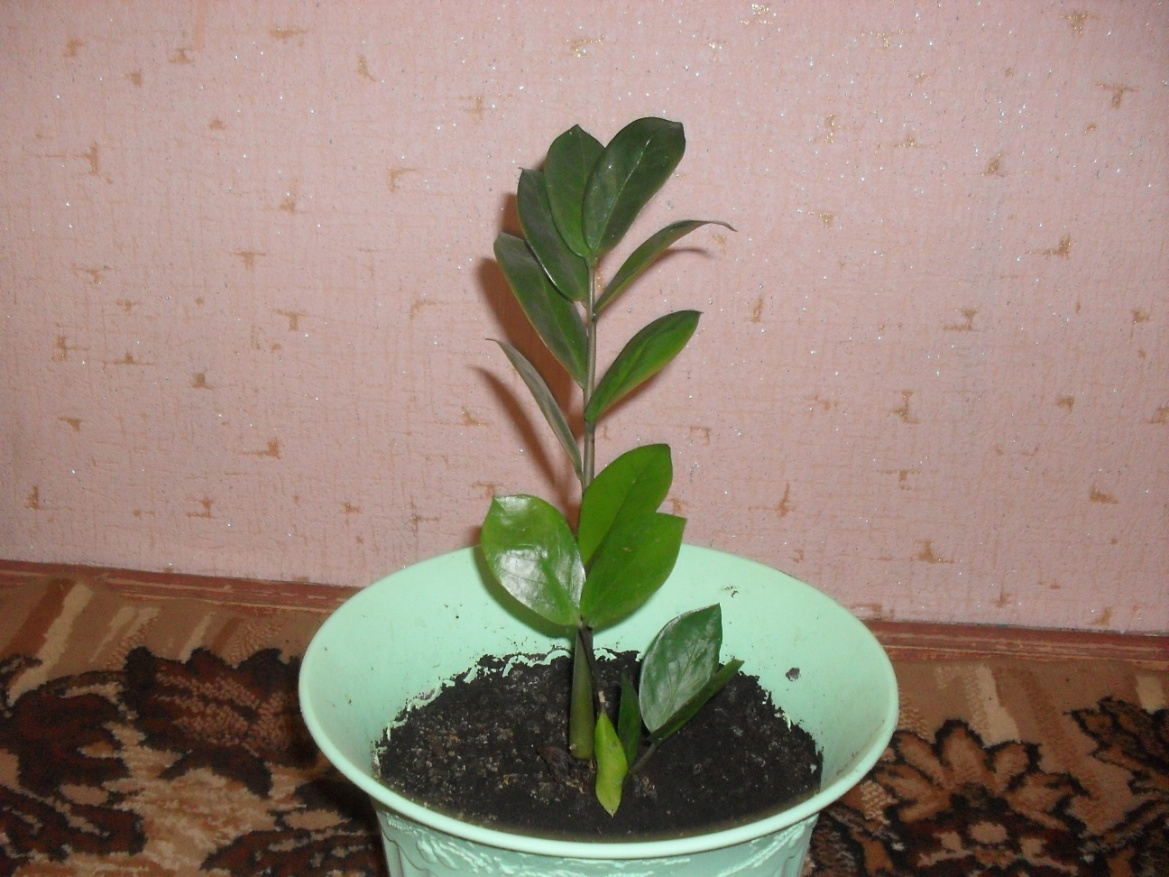 японская пальма
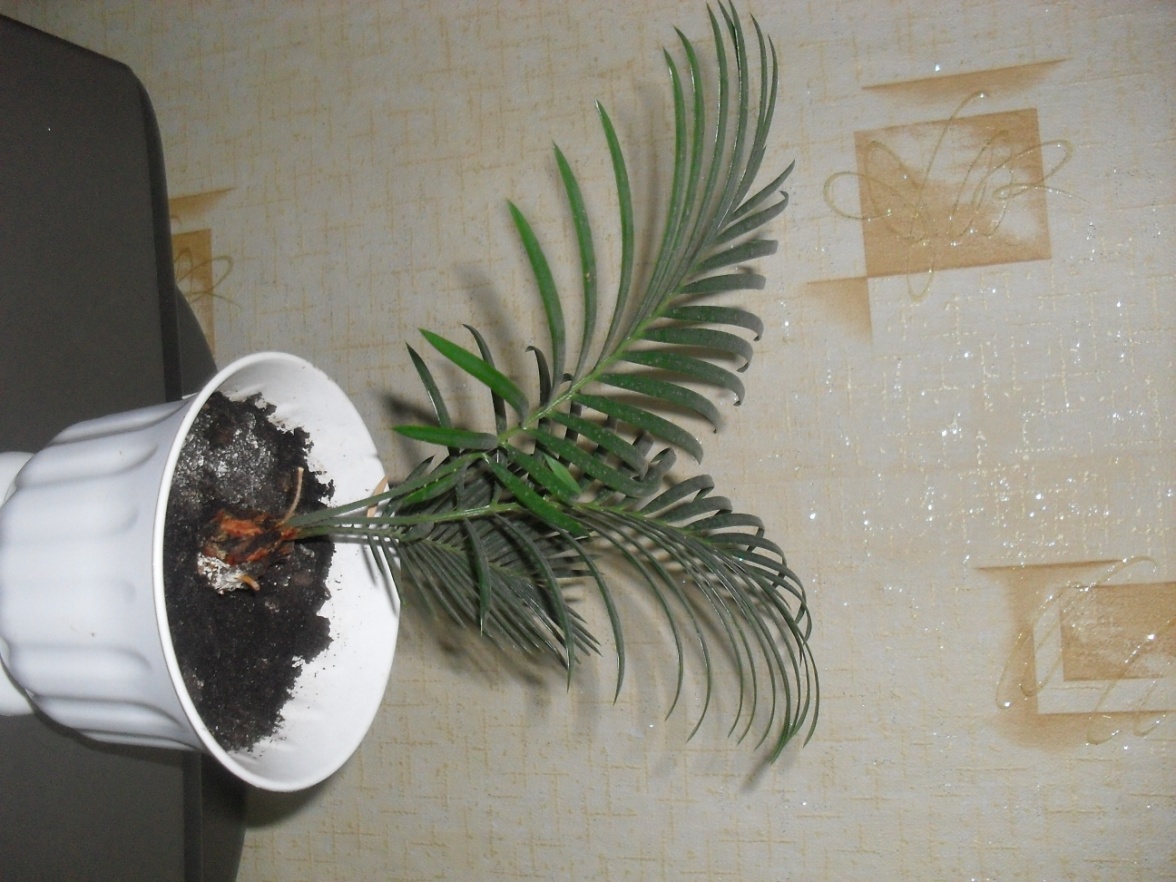 пальма
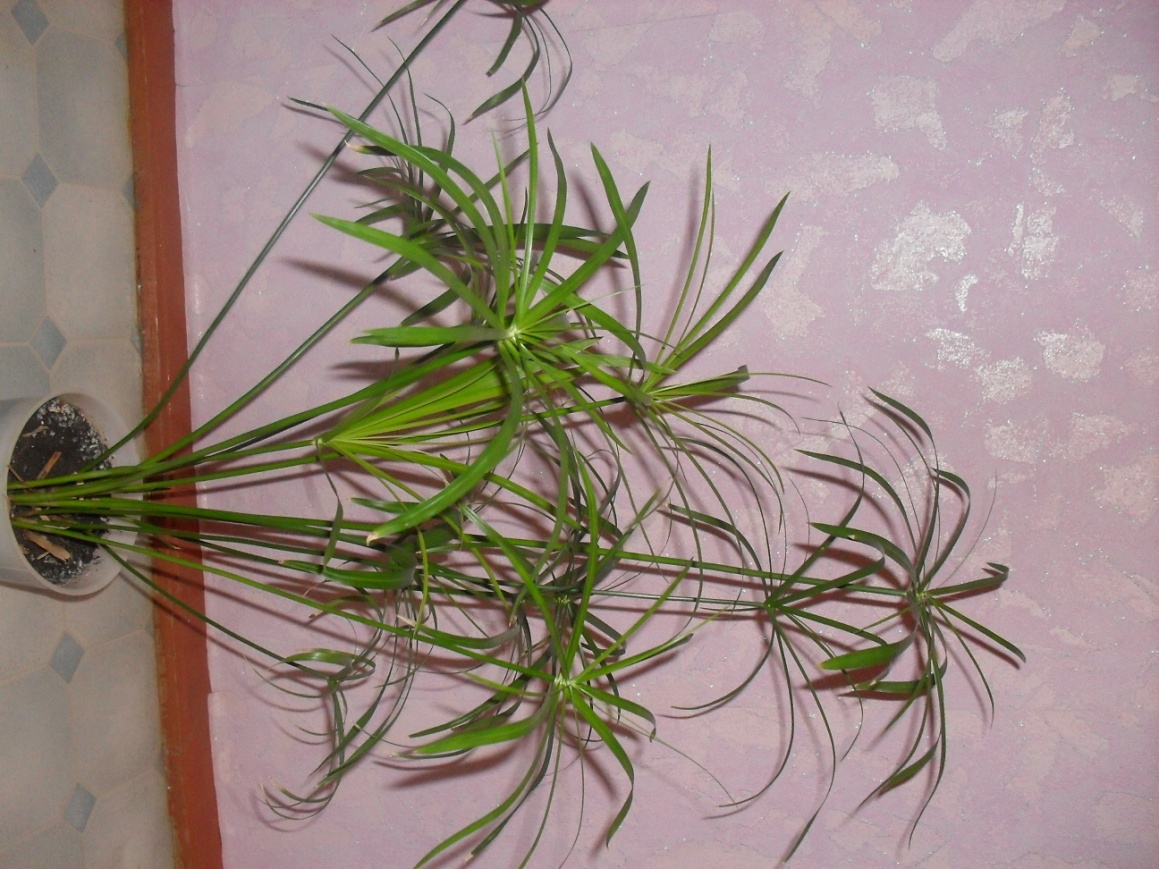 Эуфорбия  ( молочай)
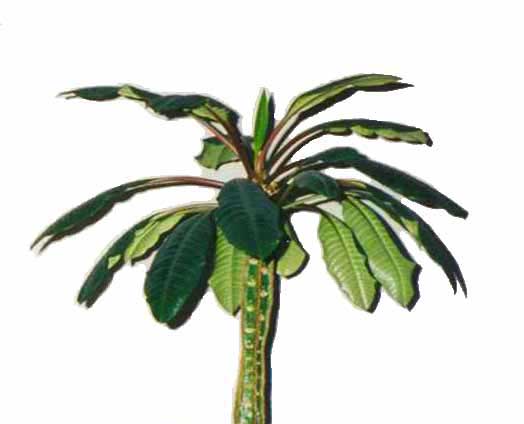 ХЛОРОФИТУМ
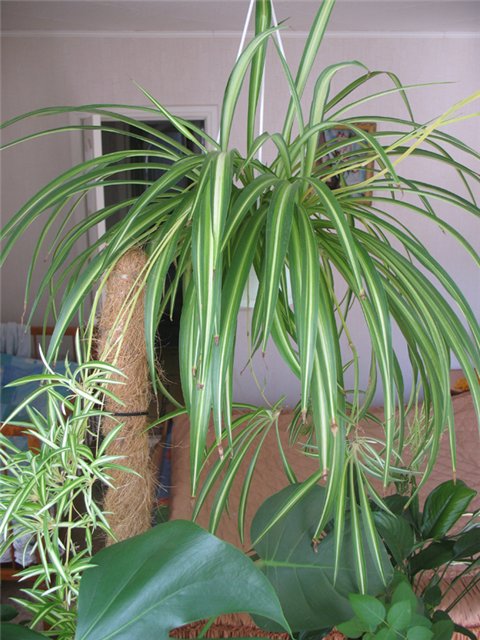 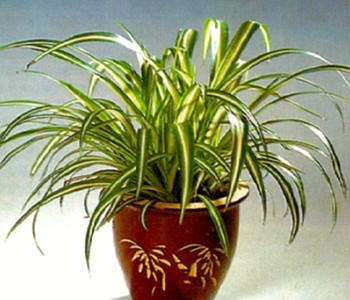 Б Е Г О Н И Я
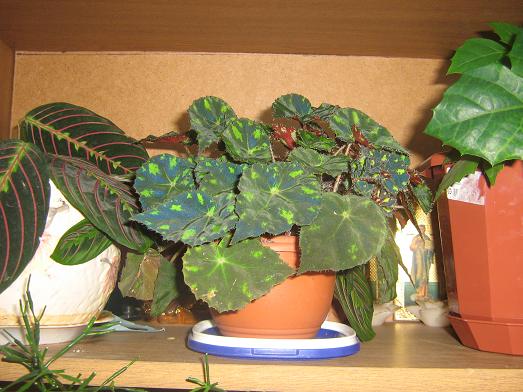 Д Р А Ц Е Н А
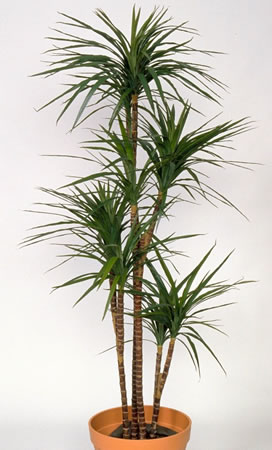 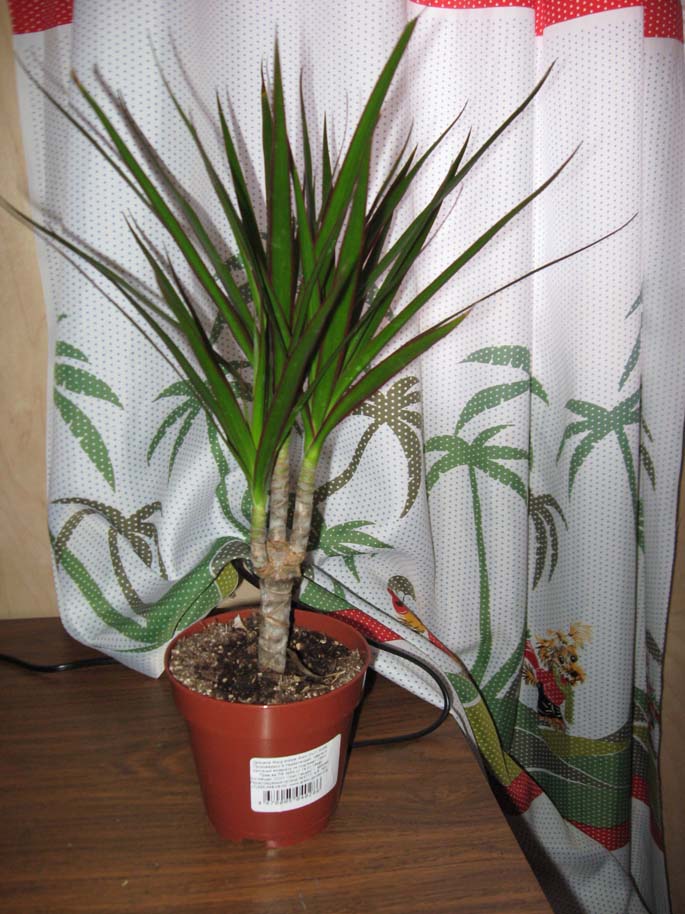 Г Е Р А Н Ь
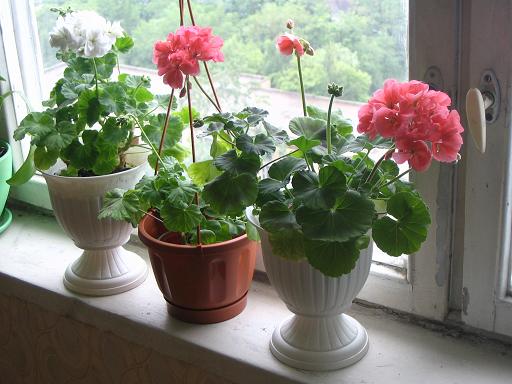 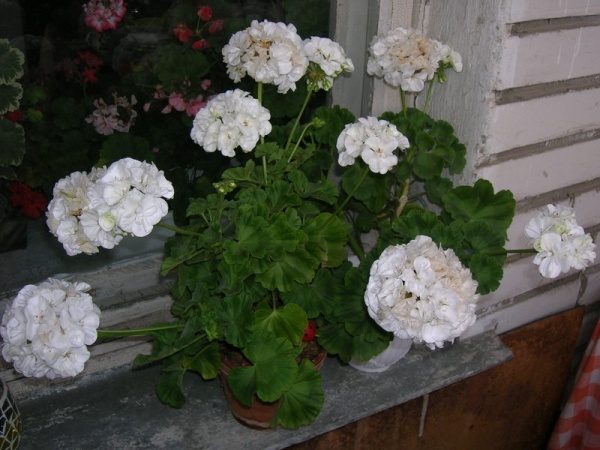 ТОЛОСТЯНКА (денежное дерево)
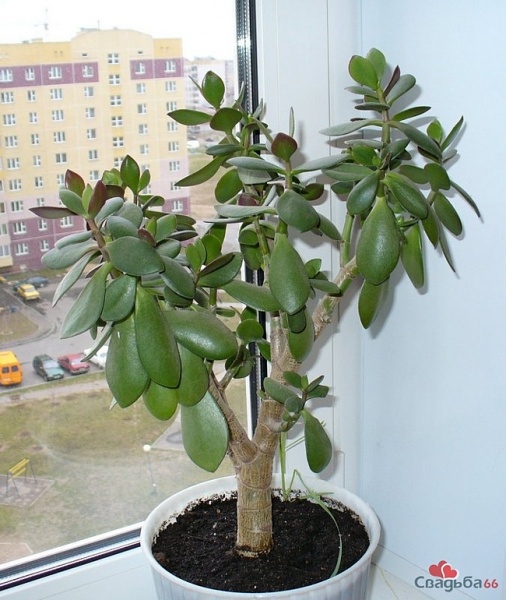 цикламен
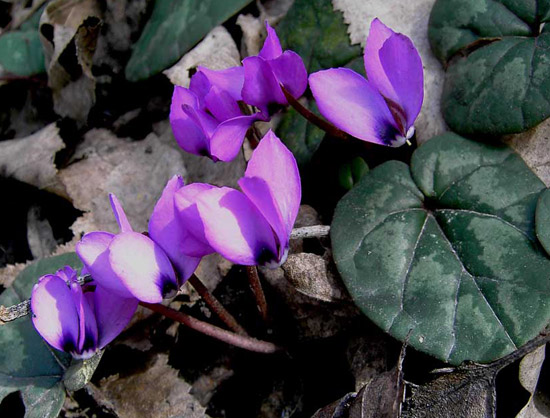 http://samsay.ru/narodrasti/2453-yeuforbiya-komnatnoe-rastenie.html
http://salavatcity.ru/forum/index.php?showtopic=2860&st=60
http://foto.rambler.ru/users/fotina61/3/5/
http://www.rastenuya.ru/ficusosob.html
http://blogs.privet.ru/community/aforismus/62085770
http://domflowers.ucoz.ru/photo/azalija/azalija_izhevsk/7-0-706
http://darudar.org/gift/4834/wishers
http://gloss.od.ua/afisha/month/2010/04/01
http://www.eco63.ru/taxonomy/term/2?page=8
http://www.flowersweb.info/forum/forum8/topic92172/messages/?PAGEN_1=84
http://www.infomama.ru/forum2/messages/forum67/topic2682/message77431/
http://elena-lisicina.livejournal.com/
http://darudar.org/gift/519163